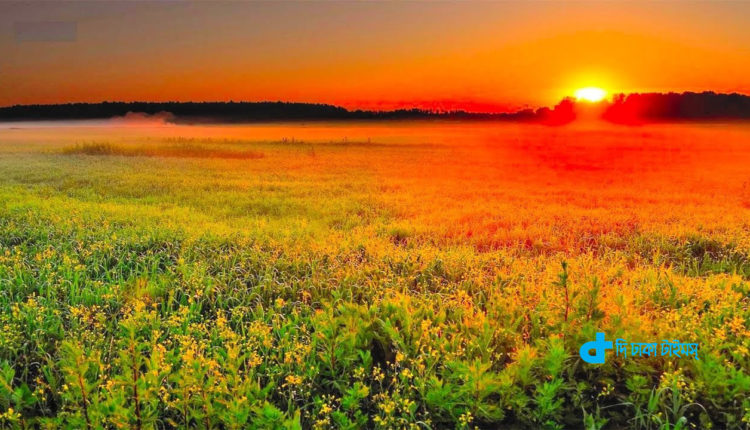 স্বা
গ
ত
ম
শিক্ষক পরিচিতি
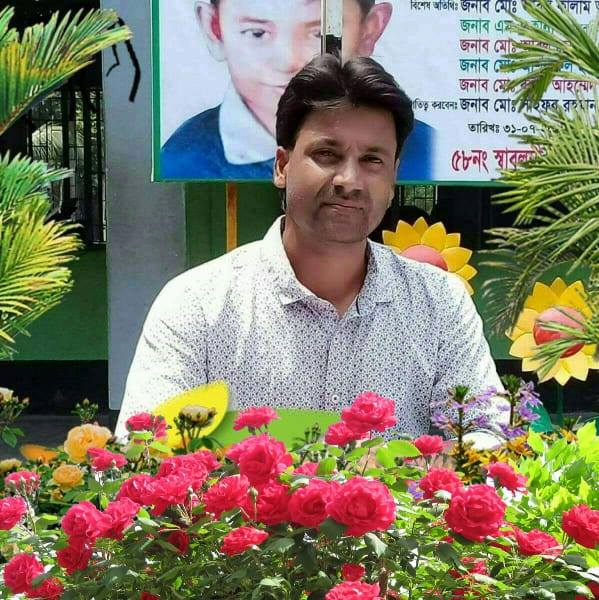 মুহাম্মদ শহিদুজ্জামান 
সহকারি শিক্ষক
বহরপুর সরকারি প্রাথমিক বিদ্যালয়
বালিয়াকান্দি, রাজবাড়ি ।
msbaliakandi@gmail.com
পাঠ পরিচিতি 
বিষয়: বাংলা 
শ্রেণি:চতুর্থ
পাঠ শিরোনাম:বাংলাদেশের প্রকৃতি
পাঠ্যাংশ:ষড়ঋতূর দেশ…………চেহারা বদলে যায় ।
সময়ঃ- ৪৫ মিনিট
শোনা
1.1.1যুক্তব্যঞ্জন সহযোগে গঠিত শব্দ শুনে বুঝতে পারবে।
1.2.1.উচ্চারিত পঠিত বাক্য শুনে বলতে পারবে।
বলা
1.1.2.যুক্তব্যঞ্জন সহযোগে তৈরি শব্দযুক্ত বাক্য স্পষ্ট ও শুদ্ধভাবে বলতে পারবে।
2.7.1.বাংলাদেশের প্রকৃতির বৈশিষ্ট্য বলতে পারবে।
লেখা
1.3.1.যুক্তাক্ষর ভেঙ্গে লিখতে পারবে।
1.3.2.যুক্তাক্ষর ব্যবহার করে নতুন নতুন শব্দ লিখতে পারবে।
শিখনফল
চল আমরা কিছু ছবি দেখি
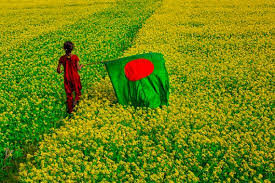 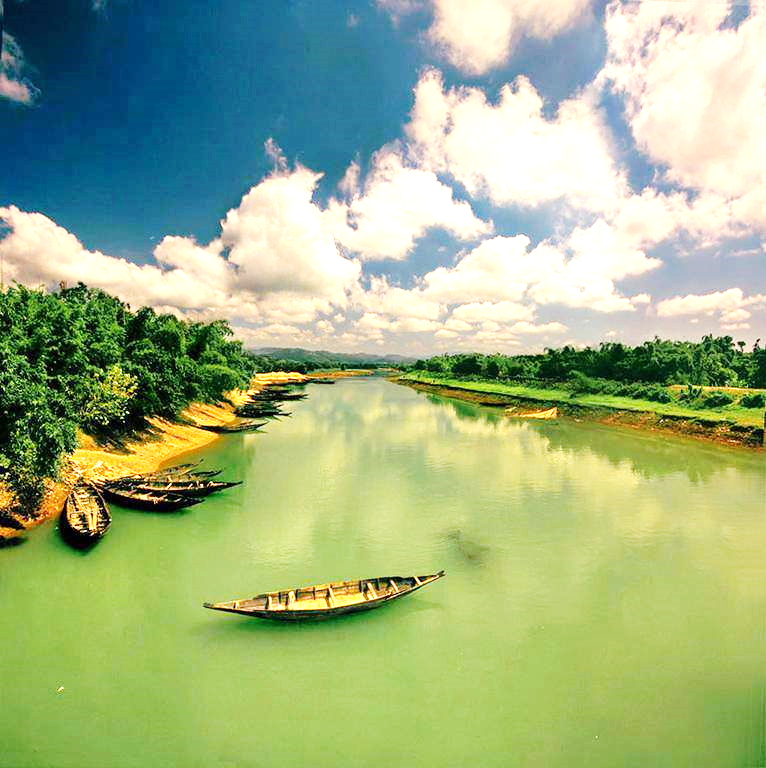 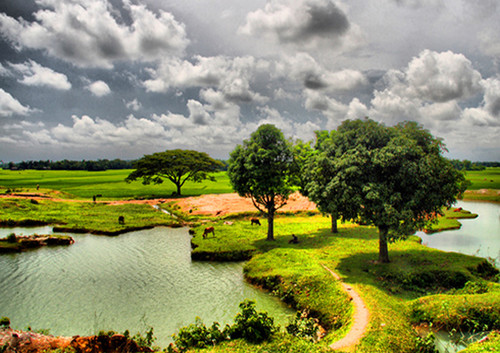 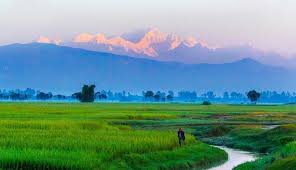 আমাদের আজকের পাঠ-
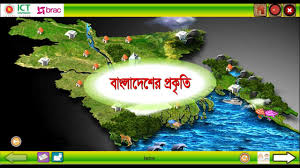 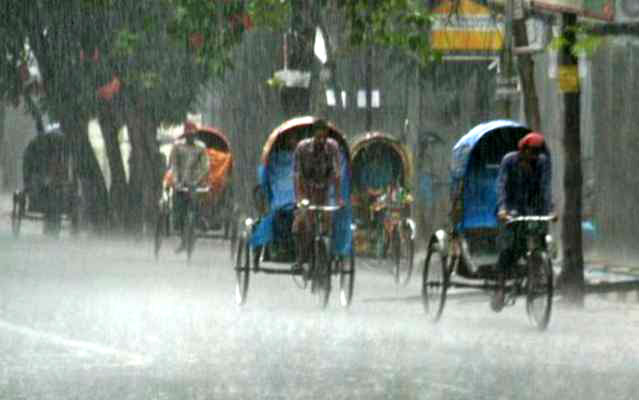 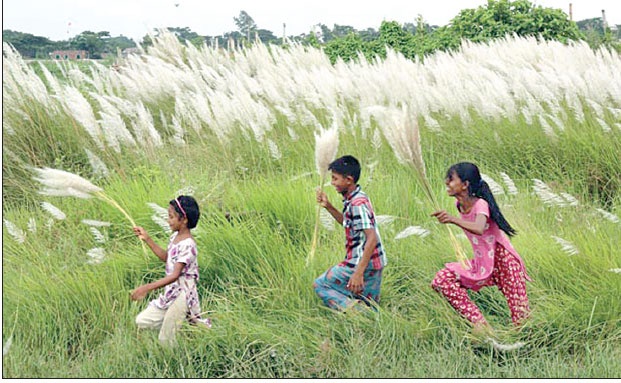 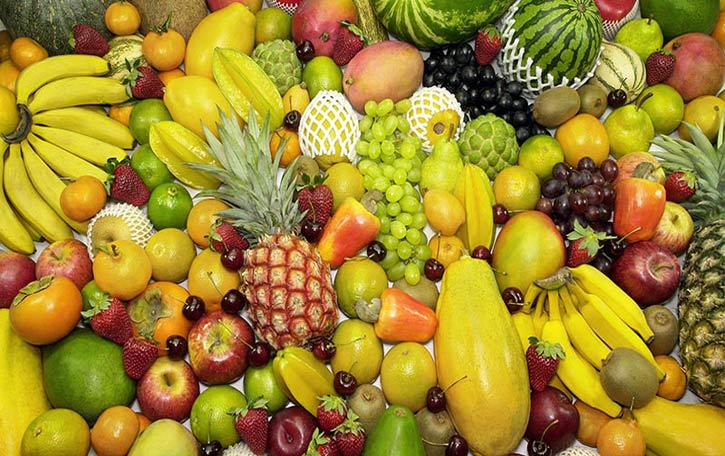 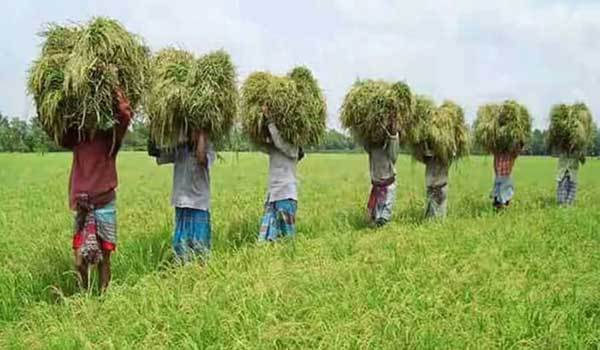 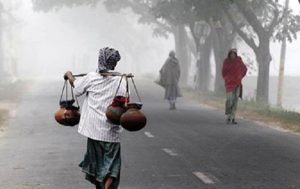 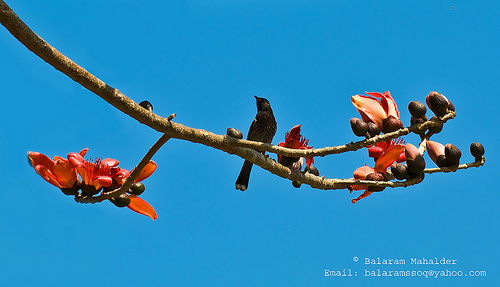 ষড়ঋতুর দেশ বাংলাদেশ।
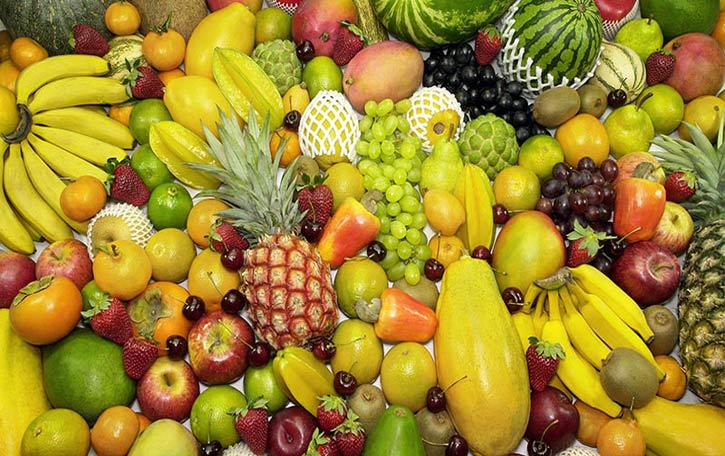 প্রতি দুমাসে হয় একটি ঋতু।
যেমন বৈশাখ ও জ্যৈষ্ঠ মাস দুটি হলো গ্রীষ্মকাল।
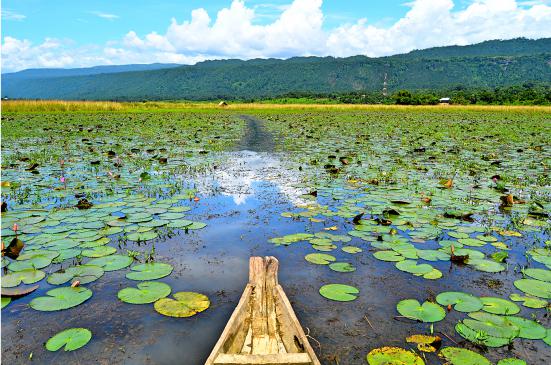 এরপর আষাঢ়-শ্রাবণ মিলে বর্ষাকাল।
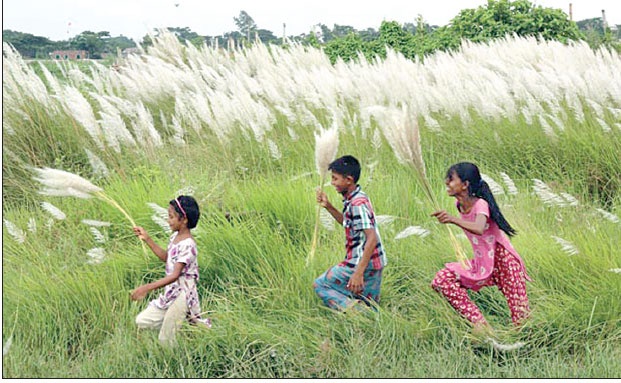 এভাবে ভাদ্র-আশ্বিন হচ্ছে শরৎকাল।
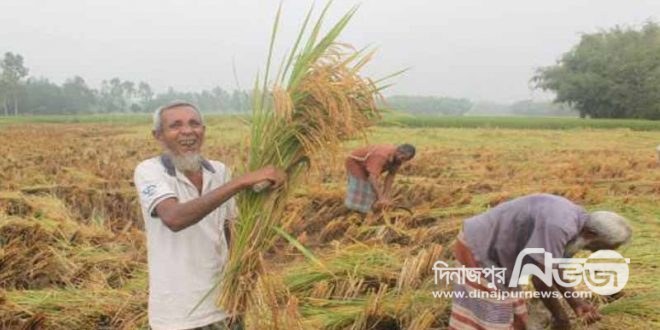 তার পরে কার্তিক ও অগ্রহায়ণ মাস দুটি নিয়ে হেমন্তকাল।
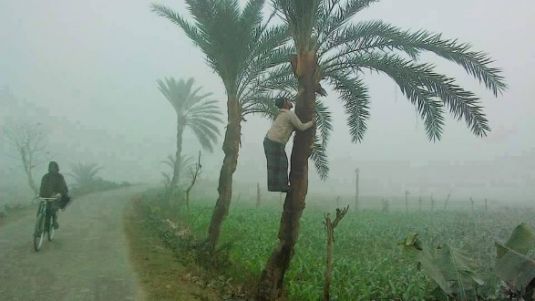 পৌষ আর মাঘ মাস হলো শীতকাল।
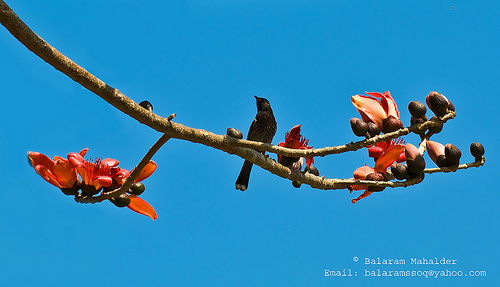 ফাল্গুন ও চৈত্র এ দু মাস বসন্তকাল।
এরকমভাবে ছয়টি ঋতুই প্রত্যেক বছর আসা-যাওয়া করে ।
পৃথিবীর সব দেশে কিন্তু দু মাসে একটি ঋতু হয় না।অনেক দেশে দুটি কি তিনটি ঋতু দেখা যায়। খুব বেশি হলে চারটি ঋতু।
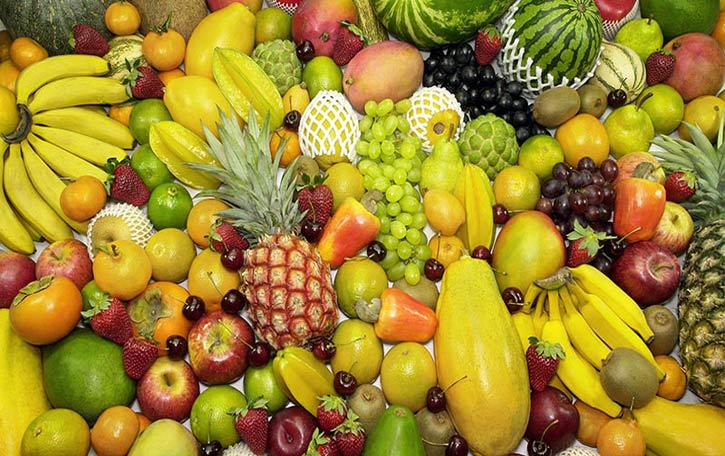 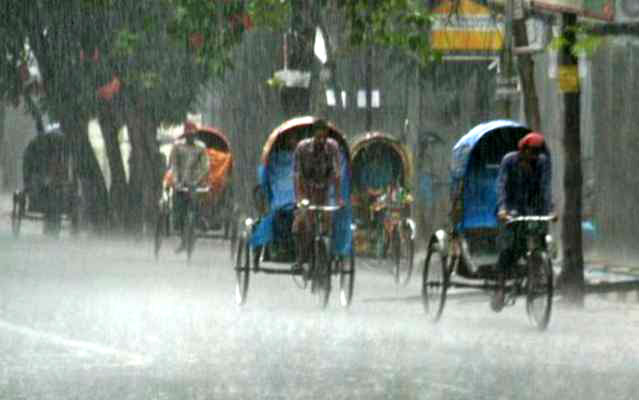 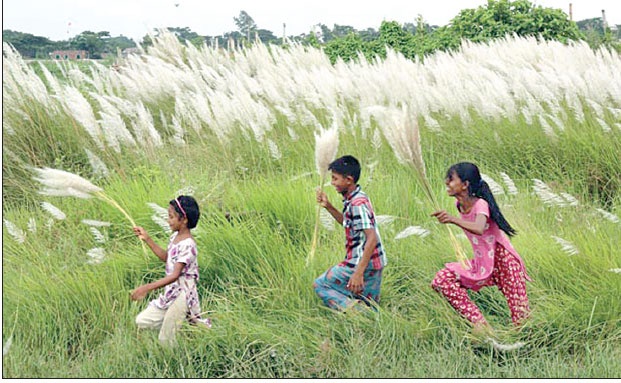 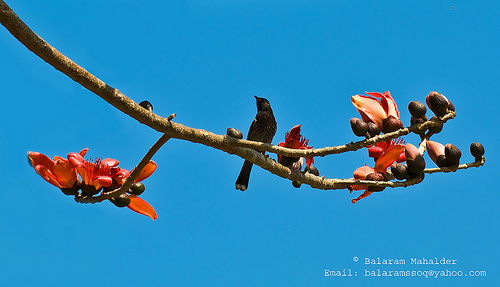 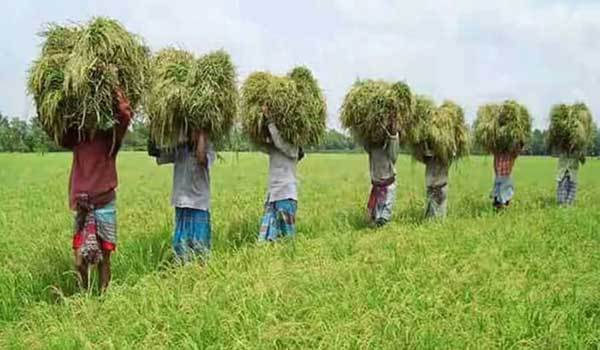 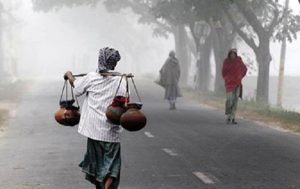 আমাদের প্রতিটি ঋতুতে প্রকৃতির রয়েছে নতুন নতুন সাজ।
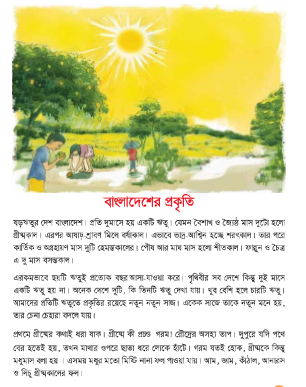 শিক্ষকের পাঠ
নতুন শব্দের ধারণা
ছয়টি ঋতু
ষড়ঋতু
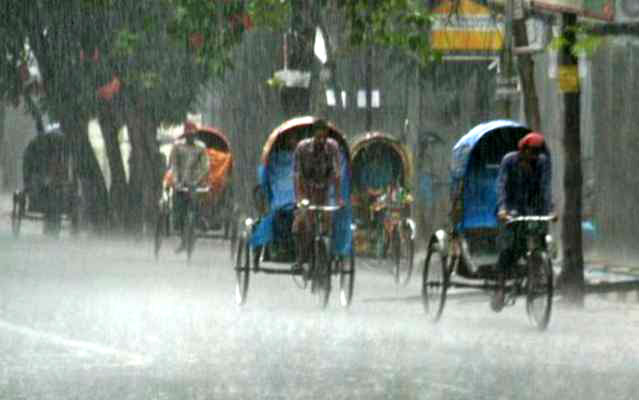 বৃষ্টির সময়
বর্ষাকাল
গরমকাল
গ্রীষ্ম
যুক্তবর্ণ দিয়ে নতুন শব্দ গঠন
ষ
ঠ
জ্যৈষ্ঠ
ষ্ঠ
ষষ্ঠ,
শ্রেষ্ঠ
বৈশাখ ও জ্যৈষ্ঠ মাস দুটি হলো গ্রীষ্মকাল।
গ্রীষ্ম
গ
র-ফলা
গ্র
গ্রাম,অগ্রহায়ণ
ষ্ম
ষ
ম
ভষ্ম,ভীষ্ম
গ্রীষ্মকে মধুমাস বলা হয়।
ন্ত
ন
ত
বসন্তকাল
শান্ত,শান্তি
ফাল্গুন ও চৈত্র এ দু মাস বসন্তকাল।
দলীয় কাজ
মূল্যায়্ন
১। বাংলাদেশে কয়টি ঋতু আসে যায়?
২। বাংলা বারো মাসের নাম কি কি ?
৩। কোন কোন মাস নিয়ে কোন কোন ঋতু হয় ?
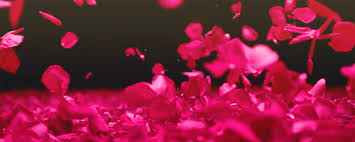 অনেক অনেক ধন্যবাদ